2024 WASHINGTON STATE
Skill Standards for Professional-Technical College Instructors
A Tool to Drive Student Success and Faculty Professional Development
[Speaker Notes: Washington’s introduced updated skill standards, which now factor into classroom instruction and teacher professional development plans. Let’s find out more…]
What Are the Skill Standards for Professional-Technical Faculty?
Washington’s community and technical colleges use a shared set of skill standards that outline the knowledge, skills, and abilities instructors need to succeed in professional-technical programs.
The Skill Standards for Professional-Technical Faculty:
Reflect what high-quality teaching looks like today
Provide clear, measurable expectations
Support professional growth at all levels
The updated skill standards were shaped by instructors, for instructors, and integrate a strong focus on equity and inclusion in current teaching practices.
Understanding the Skill Standards and Why They Matter
Let’s break it down. This presentation will cover:
Brief history and context
Legal requirements related to skill standards and faculty professional development plans (PDP)
What the skill standards include and how they’re organized
How instructors helped shape the 2024 updates
How to use the skill standards to guide your teaching
What’s expected in your professional development plan (PDP)
Where to find resources and what to do next
[Speaker Notes: The first skill standards report was released in 2000 and updated in 2012. This is the third edition.

Historically, skill standards were not uniformly applied across the system. Now, everyone will incorporate at least three of them into PDPs and the classroom.]
How Have Skill Standards Evolved?
Since their creation, Washington’s Skill Standards have continued to evolve -- shaped by instructors, grounded in workforce demands, and focused on student success.
2000
2021
2023-2024
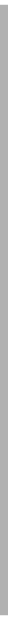 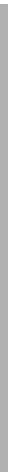 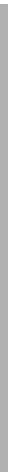 Systemwide Verification survey followed by Confirmation Survey confirm updated standards
Skill Standards for Prof/Tech Faculty first established
Planning and design begins for major update
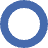 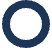 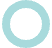 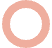 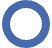 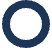 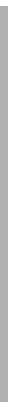 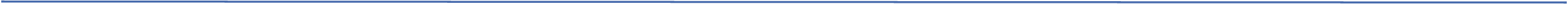 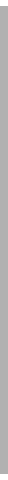 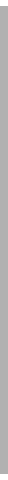 2012
2022-2023
2024
Skill Standards refreshed
Faculty focus groups work together for a comprehensive update of the standards
Updated Standards approved by Instruction Commission and Workforce Education Council
Required by Law: What You Need to Know
Washington State law requires all professional-technical instructors to complete a professional development plan (PDP) based on the state’s skill standards.
This requirement is outlined in Washington Administrative Code (WAC 131-16-092 to 094). 
Your professional development plan (PDP) must:
Align with the updated 2024 skill standards
Be developed collaboratively with your administrator
Support your growth in instruction, curriculum, and classroom management
Want to check out the details? Here are the direct links: 
WAC 131-16-092: Maintaining and improving certification competencies
WAC 131-16-093: Types of professional-technical education certificates
WAC 131-16-094: Certification process and PDP requirements for instructors

We’ll walk through detailed PDP requirements later in this presentation.
New to Skill Standards? You’re Not Alone.
When the update of the skill standards began in 2022, most faculty focus group members hadn’t used the skill standards previously. However, that changed dramatically by the end of the process. 
Before:
60% of the participants were ‘not aware at all,’ or only ‘somewhat aware’ of the skill standards.
65% of the respondents’ affiliated institutions only ‘sometimes’ or ‘not at all’ supported the use and implementation of skill standards. 
50% of respondents had never used the skill standards, 35% referenced them annually, and 15% quarterly.
After: 
By the end of the process, over 75% of faculty focus group members said the standards were relevant and useful to their work.*
Today: 
Three of the eight teaching focus areas (critical work functions) must be included in your PDP. We’ll explain which ones and help you to understand how to use them.
*Survey conducted with 42 faculty focus group members, February 2023
[Speaker Notes: If you’re not well-acquainted with the skill standards, you’re not alone. Did you know that more than half of the focus group participants lacked awareness and only half had ever used them? That, however, changed dramatically: At the conclusion of their engagement, three-quarters of the group acknowledged their relevancy. 

Three of the critical work functions are now required components of each faculty member’s PDP.]
What’s New in the 2024 Skill Standards?
Integrated competencies focused on inclusion, access, and belonging
Achievement levels for technical knowledge and performance indicators
First comprehensive review and update of the Professional-Technical Skill Standards since 2012
[Speaker Notes: In addition to updating the skill standards themselves, the 2024 skill standards take a deeper dive into the classroom and its constituents. 

By identifying levels of proficiency, you can assess your current abilities and identify stretch goals. 

The environmental scans provided a look into the rear-view mirror that helped to forecast future transformations in instructional delivery.

Aligning with the DOE Perkins framework of employability skills brings an enhanced level of industry relevancy.]
What’s New in the 2024 Skill Standards?
Over a two-year period, 42 instructors from prof/tech programs across the CTC system came together to review and update the standards. Their goal? Make the standards more relevant, practical, and inclusive for today’s classrooms. 
Here’s what’s new:
•    Integrated competencies focused on inclusion, access, and belonging, helping faculty create equitable and    supportive learning environments
Clearer structure and more accessible language throughout
Three levels of proficiency to support instructors’ growth over time:
Baseline, Intermediate, and Mastery-level
Faculty developed a self-assessment rubric denoting each level in the skill standards


Expanded content in performance indicators and technical knowledge
[Speaker Notes: In addition to updating the skill standards themselves, the 2024 skill standards take a deeper dive into the classroom and its constituents. 

By identifying levels of proficiency, you can assess your current abilities and identify stretch goals. 

The environmental scans provided a look into the rear-view mirror that helped to forecast future transformations in instructional delivery.

Aligning with the DOE Perkins framework of employability skills brings an enhanced level of industry relevancy.]
Skill Standards Components
Learn what makes up the skill standards.
Skill Standards Taxonomy
[Speaker Notes: Skill standards are an agreed-upon set of skills and abilities required to be successful in the workplace. They are broken down into critical work functions A through H in the skill standards document. Each critical work function is comprised of key activities, which outline the activities required to fulfill the critical work function. Key activities are broken down into performance indicators and technical knowledge. Performance indicators focus on measurements – quantitative or qualitative. Technical knowledge encompasses the technical skills, knowledge, and abilities incumbent upon the instructor to achieve success. Both performance indicators and technical knowledge include levels of proficiency: baseline, intermediate, and mastery.]
What Are Critical Work Functions (CWFs)?
Critical work functions define, “What are my major responsibilities at work?”
Critical work functions encompass broad, main roles.

Example: 
Critical Work Function A: Manage Learning Environments
[Speaker Notes: There are eight critical work functions in the skill standards document. 

Critical work function A is one of three that are required to be included in your PDP. We’re going to use A as our example in this presentation. 

What do you think one of the critical work functions of my job might be?]
Critical Work Functions
There are 8 critical work functions in the 2024 Skill Standards:
CWF A: Manage Learning Environments
CWF B: Develop Outcomes, Assessments, and Curricula
CWF C: Develop and Review Programs
CWF D: Provide Student Instruction
CWF E: Provide Support and Guidance to Students 
CWF F: Perform Administrative and Program Management Functions
CWF G: Create and Maintain a Professional Environment
CWF H: Promote the Program and Collaborate with College Administration on Student Recruitment
What Are Key Activities (KAs)?
Key activities answer the question, “What do I need to do to carry out critical work functions?”
Key activities describe specific sets of tasks.

Example:
Critical Work Function A: Manage Learning Environments
Key Activity A1: Research, evaluate, and obtain required equipment, systems, tools, supplies, and/or other materials
[Speaker Notes: Each critical work function has between four and seven key activities. Critical work function A has seven. This is the first one. 

Students can’t learn and faculty can’t teach without the requisite baseline equipment, systems, tools, supplies, or other materials. It’s equally important that students have equitable access to these resources.

What do you think are some key activities of my critical work functions?]
What Are Performance Indicators (PI)?
Performance indicators answer, “How do we know when key activities are performed well?”
Performance indicators focus on measures.
Example:
Critical Work Function A: Manage Learning Environments
Key Activity A1: Research, evaluate, and obtain required equipment, systems, tools, supplies, and/or other materials
Performance Indicator 1: Adequate supplies and materials are maintained with a focus on overcoming barriers to entry, ensuring that all students have access to the necessary resources. (B)
[Speaker Notes: There are eight performance indicators for critical work function A. Here we have the first one that addresses access to resources. 

How could it be measured?]
What Is Technical Knowledge (TK)?
Technical knowledge specifies,“What technical skills, knowledge, and abilities are needed to perform a task with excellence?”
Technical knowledge articulates the know-how.
Example:
Critical Work Function A: Manage Learning Environments
Key Activity A1: Research, evaluate, and obtain required equipment, systems, tools, supplies, and/or other materials
Performance Indicator 1: Adequate supplies and materials are maintained with a focus on overcoming barriers to entry, ensuring that all students have access to the necessary resources. (B)
Technical Knowledge 1: Knowledge of ergonomics, with an understanding of how ergonomic considerations can support diverse learning styles and provide equitable access. (B)
[Speaker Notes: Technical knowledge is pervasive across the classroom environment. When evaluating required resources, it’s important to consider student learning styles and physical capabilities. 

What are some factors that could influence the selection of resources?]
Skill Standards Preview
Here’s an example from the skill standards document, showing how the key activities, performance indicators, and technical knowledge relate to the critical work function. 
Note that the performance indicators and technical knowledge are further broken down into levels of instructor proficiency:  baseline, intermediate, and mastery.
[Speaker Notes: Here’s an example from the skill standards document, showing how the key activities, performance indicators, and technical knowledge relate to the critical work function. Note that the performance indicators and technical knowledge are further broken down into levels of instructor proficiency:  baseline, intermediate, and mastery.]
Professional Development Plans
How the skill standards factor into your PDP
What’s the Benefit of a Professional Development Plan (PDP)?
Individualized to meet the needs of each faculty member
Includes instructor’s and administrator’s assessment of strengths and opportunities for growth
Focuses on reaching professional goals as a facilitator of learning
Activities include measurable outcomes linked to the skill standards
Timeline for completion of activities
[Speaker Notes: Each institution has its own template for the PDP but the overarching goals are those listed here and you all need to complete one. The PDP provides a roadmap to instructors for competency and growth. Student success is, of course, the driving factor. You and your administrator can determine the performance outcomes that are right for you.]
What’s Required For My PDP?
Minimum of five (5) performance outcomes and related activities
Must include the following Critical Work Functions:
CWF A: Manage Learning Environments 
CWF B: Develop Outcomes, Assessments, and Curricula 
CWF D: Provide Student Instruction
Professional technical faculty have flexibility in selecting performance outcomes and related activities outside of those legislatively required by Washington Administrative Code 131-16-092 to 094.
[Speaker Notes: Here are the baseline requirements for PDPs. The inclusion of three updated critical work functions is a recent development.]
Step One: Incorporate Required CWFs Into PDP Template
Note that PDP templates vary by institution
Start with CWF A: Manage Learning Environments (page 13 of Skill Standards 2024 Edition)
Select Key Activity 
Based on your level of proficiency, select Performance Indicator (PI)
Based on your level of proficiency, select Technical Knowledge (TK)
If proficient in all PI/TK at one level, select a stretch goal in the next level
Repeat for Critical Work Function B: Develop Outcomes, Assessments, and Curricula
Repeat for Critical Work Function D: Provide Student Instruction
[Speaker Notes: For each critical work function, review and select one or two of the key activities that help define it. Then, identify the performance indicators and technical knowledge you will use to support that key activity. You should be proficient at the baseline level before moving onto the intermediate or mastery levels.]
Step Two: Incorporate Your Choice of Additional Performance Outcomes Into PDP Template
Follow the same process to incorporate additional performance outcomes of your own choosing into your plan. This flexibility is designed to help you select what’s most beneficial to you and your students.
Select Key Activity. 
Based on your level of proficiency, select Performance Indicator (PI).
Based on your level of proficiency, select Technical Knowledge (TK).
If proficient in all PI/TK at one level, select a stretch goal in the next level.
[Speaker Notes: For each critical work function, review and select one or two of the key activities that help define it. Then, identify the performance indicators and technical knowledge you will use to support that key activity. You should be proficient at the baseline level before moving onto the intermediate or mastery levels.]
PDP Elements: What, How, When?
Each performance outcome in your PDP should identify the critical work function, key activity, performance indicator(s) and technical knowledge. 
Additionally, complete the following in detail for each performance outcome:
Description – describe what you’ll do to complete the activity.
Method – how will you accomplish it?
Due date – by when?
[Speaker Notes: Here’s where the rubber hits the road. Get down to a degree of granularity that will help you track and measure your progress. The easiest way to do this is to be quite specific so that you’re able to measure your progress. Set yourself up for success; go for the step-by-step option. 

For example, if you wanted to manage your blood pressure, what steps would you take to do it? Exercise, diet, stress management? Break that down into: 30 minutes of exercise 4 times a week, incorporate more lean proteins and legumes into the diet, schedule screen-free time, meditate 10 minutes a day…]
Sample 1: Initial 3-Year Professional and Technical Certification Plan
Performance Outcome 1:
Update outcomes for the Criminal Justice program.
Update course learning outcomes in my courses.
Establish quality assessments that match learning course learning outcomes.
Activities:
Research skill standards in criminal justice by December 2024.
Attend workshops on skill standards as offered throughout the next two years.
Attend outcomes and assessment workshops as offered throughout the next two years.
Work with faculty mentor to ensure that outcomes and assessment link to the college’s core abilities throughout the next three years.
Review, rewrite, or create outcomes or assessments based on skill standards (if appropriate) and that link to college’s core abilities by March 2026.
[Speaker Notes: This is a sample PDP provided by SBTC. Other online options exist.]
Sample 1: Initial 3-Year Professional and Technical Certification Plan (Continued)
Skill Standards Addressed:
B1 Identify, evaluate, and modify current outcomes
B2 Create, evaluate, and modify curriculum
B3 Create, evaluate, and modify assessments
B4 Implement curriculum, outcomes, and assessments
Sample 2: Initial 3-Year Professional and Technical Certification Plan
Performance Outcome 2:
Evaluate off-campus learning environments.
Activities:
Observe instruction of part-time faculty and provide feedback regarding strengths and opportunities for growth, throughout next three years.
Create and implement regular meeting schedule of all site supervisors and part-time faculty by December 2024.
Create and implement a continuous assessment process of all courses held at off-campus sites by May 2025.
Skill Standards Addressed:
A6 Research, select, and evaluate off-campus learning environments
Questions & Observations
How can you map the goals in your previous personal development plan to the new requirements?
What can your administration do to best support you?
Do you have a better understanding of skill standards and their use?
How might your industry contacts help?
How can you use student feedback when designing your professional development plan?
[Speaker Notes: Are there any of these that you’d like to discuss as a group? It’s new ground for all of us, so let’s work together.]
Skill Standards Update
How the 2024 skill standards were updated with faculty input
Faculty-Led Process Behind the 2024 Skill Standards
Now that you’ve seen what’s new with the updated skill standards, here’s a look at how they were shaped by prof/tech faculty across the system.
42 prof/tech instructors from across the CTC system came together over the course of two years to serve as focus group members. Together, they: 
Spent 960+ hours of collective work (equivalent to 0.5 FTE)
Reviewed 8 Critical Work Functions
Refreshed 45 Key Activities
Updated 322 Performance Indicators
Updated 297 elements of Technical Knowledge 
Mapped 232 Employability Skills 
Considered changes in the classroom over the past 10 years (e.g. technology, instructional delivery, student demographics, the pandemic)
[Speaker Notes: Faculty from across the system participated in these activities. The first focus groups reviewed the 2012 critical work functions and, as a result, 75% of them were amended or rewritten. 

The groups did the same for the key activities, performance indicators, and technical knowledge. Overall, 75% of the critical work functions were updated, about 11% of key activities were amended, 31% of performance indicators changed, and 52% of technical knowledge was updated. 

These changes took place due, in part, to the results of the two environmental scans the groups conducted.]
Faculty Considered the Following When Updating the 2012 Skill Standards
Classroom changes over the previous 10 years
Technology/instructional platforms
Student demographics/corresponding issues
Mental health
Anticipated classroom changes over the next 10 years
Instruction
Technology
Demographics
[Speaker Notes: Skill standards evolve as the environment evolves. Given the advances in technology, COVID, changing student demographics and schedules, faculty are required to pivot to meet student needs. The groups wanted the updated skill standards to be sufficiently flexible to reflect current changes and accommodate changes over the next ten years.]
Ten New Instructional Themes Integrated into the Updated Skill Standards
Faculty identified these themes as essential to effective, equitable, and student-centered teaching:
Overcoming barriers to entry
Diverse learning styles
Cultural relevancy
Culturally responsive assessment and feedback
Motivational techniques
Equitable access
Diverse advisory committees
Diverse instructional resources
Cultural acknowledgement
Equitable, anti-racism, anti-bias, cross-cultural instructional practices
[Speaker Notes: Instructional themes emerged from the initial revision. It was now incumbent upon the next group to integrate the themes into all critical work functions. The state of Washington is a pioneer in this area.]
Faculty Feedback Verified the Updated Skill Standards
All professional technical faculty were invited  to participate in verification and confirmation surveys focused on the updated critical work functions, their component key activities, and the ten instructional themes, new to the 2024 Edition. The survey process ensured the updated standards are relevant, reflect today’s classroom realities, support faculty growth, and promote better outcomes for students.
2023 Verification Survey
Goal: Verify the relevance and importance of focus group’s work on the revised critical work functions and key activities.
Sent to 3,382 professional-technical instructors statewide,  representing all 34 community and technical college
22% response rate (over 740 responses)
Result:  All critical work functions and key activities were verified. The revised standards reflect actual current teaching responsibilities.
2024 Confirmation Survey
Focused on the integration of the new 10 instructional themes
Qualitative feedback received from faculty focus group
Result: Faculty confirmed the themes are:
Relevant to modern classrooms
Already being used in practice
Supportive of inclusive, equitable opportunities, and learning environments
[Speaker Notes: This survey verified that the work was on track. Specifically, respondents were asked how important each of the skill standards items was in relation to their teaching experiences. The survey was uploaded to the Survey Monkey platform and distributed system-wide. 

The results indicated that the focus groups’ work was spot-on.]
Let’s Recap: What’s New in 2024?
Incorporated new competencies including diverse perspectives, equitable opportunities, and inclusive classroom environments
Added achievement levels for technical knowledge and performance indicators
Completed the first comprehensive review and update of the Professional-Technical Skill Standards since 2012
Thanks & Next Steps
Special thanks to the faculty focus groups who did an outstanding job using a thoughtful and insightful approach to updating the skill standards.
Visit the skill standards website for tutorial videos and a one-page synopsis of implementing the skill standards at:www.skillstandardswa.org
Resources
https://www.skillstandardswa.org – 2024 Washington State Skill Standards
https://www.sbctc.edu/colleges-staff/programs-services/professional-technical/faculty-certification – SBTC Professional-Technical Faculty Certification
https://www.sbctc.edu/resources/documents/colleges-staff/programs-services/professional-technical/procertmanualv3_instructor.pdf – ProCert Manual - Instructor
https://s3.amazonaws.com/PCRN/docs/Employability_Skills_Framework_OnePager_20180212.pdf – DOE Perkins Collaborative Employability Skills Framework
https://app.leg.wa.gov/wac/default.aspx?cite=131-16-094 – WAC 131-16-094 Certification Process for Professional-Technical Instructors
[Speaker Notes: Here are some websites that provide more detail and information.]
Acknowledgements
The contents of this publication were developed with funds allocated by the U.S. Department of Education under the Carl D. Perkins Career and Technical Education Act. These contents do not necessarily represent the policy of the agency, nor should endorsement by the Federal government be assumed.
Project consultants
Dominique Foley Wilson
Dr. Angela Trego
Ricardo Ibarra
Project managers
Jamie Wells
Ann Avary
Workforce Education Council Leadership
State Board for Community and Technical Colleges